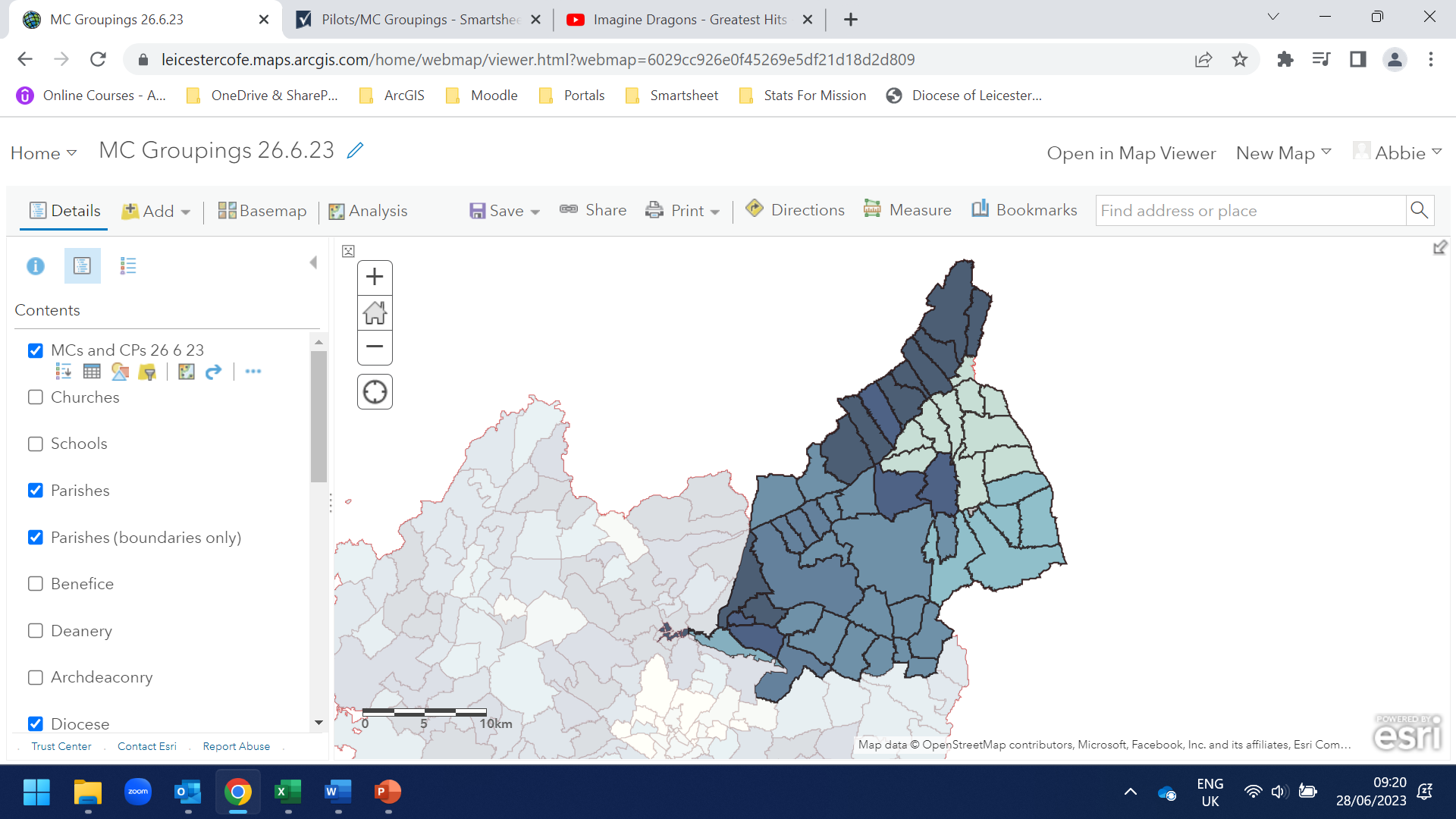 NE Leicestershire Area 1 Deprivation Data (June 2023)
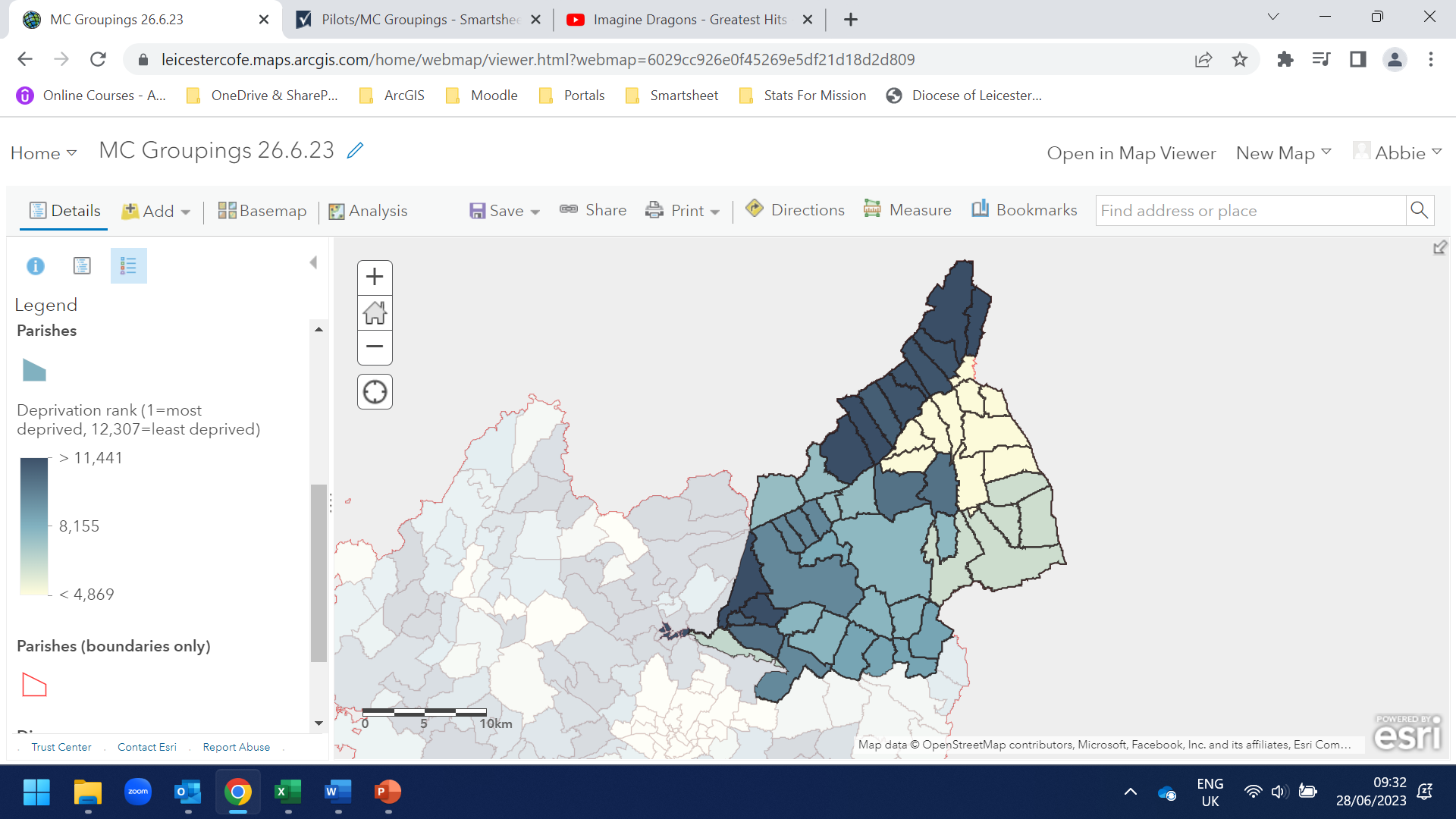 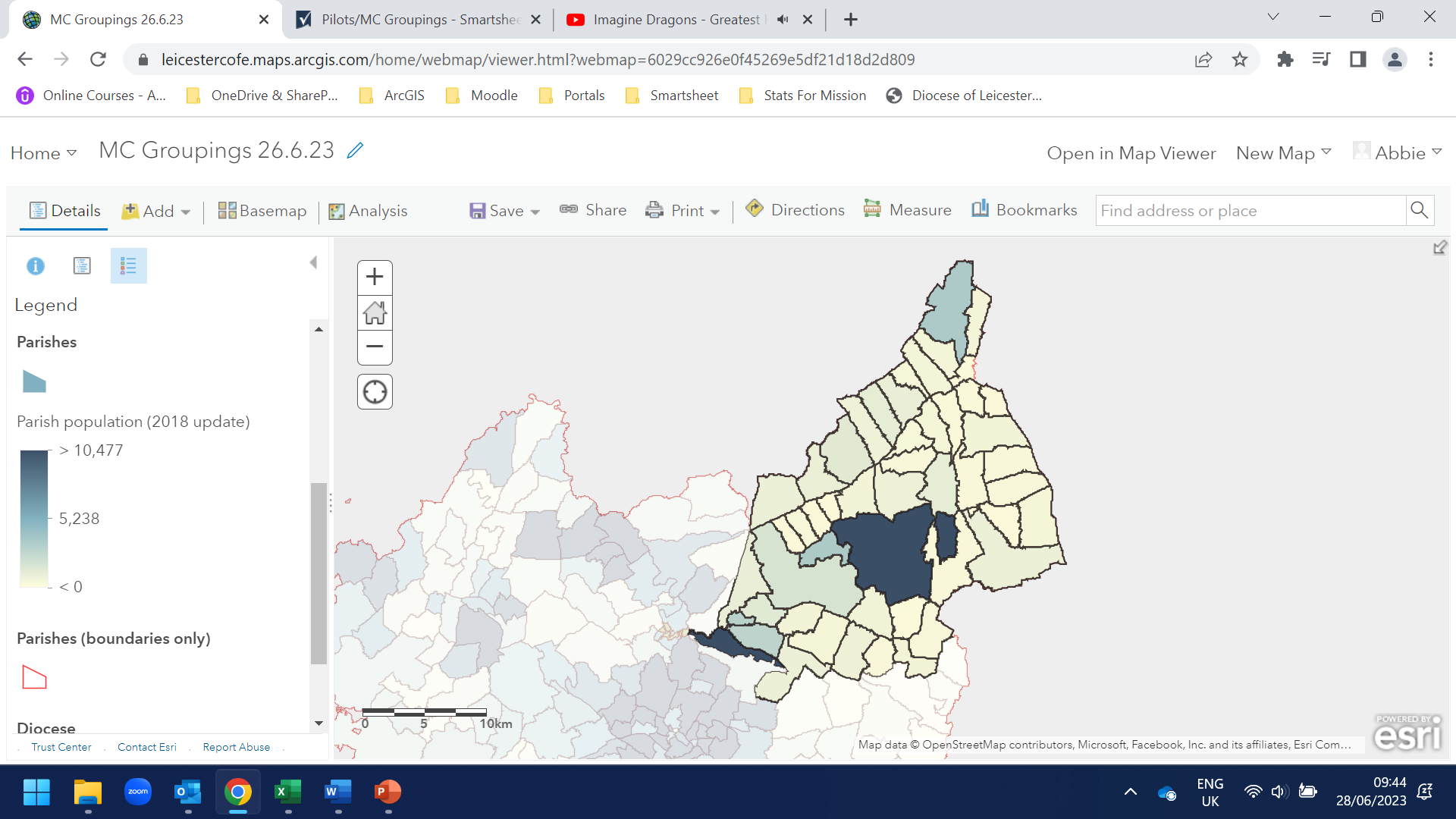 NE Leicestershire Area 1 Population Data (June 2023)
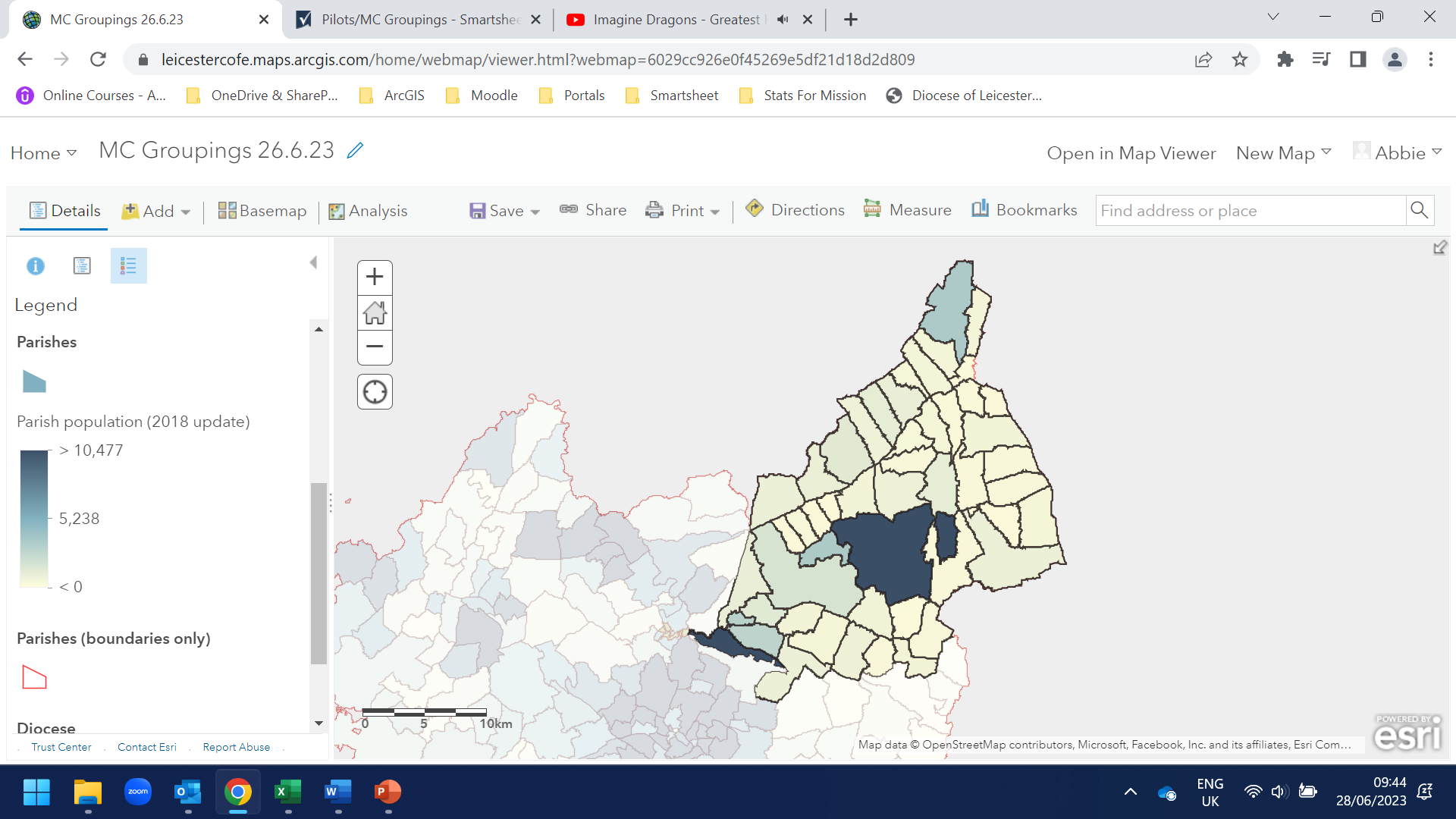 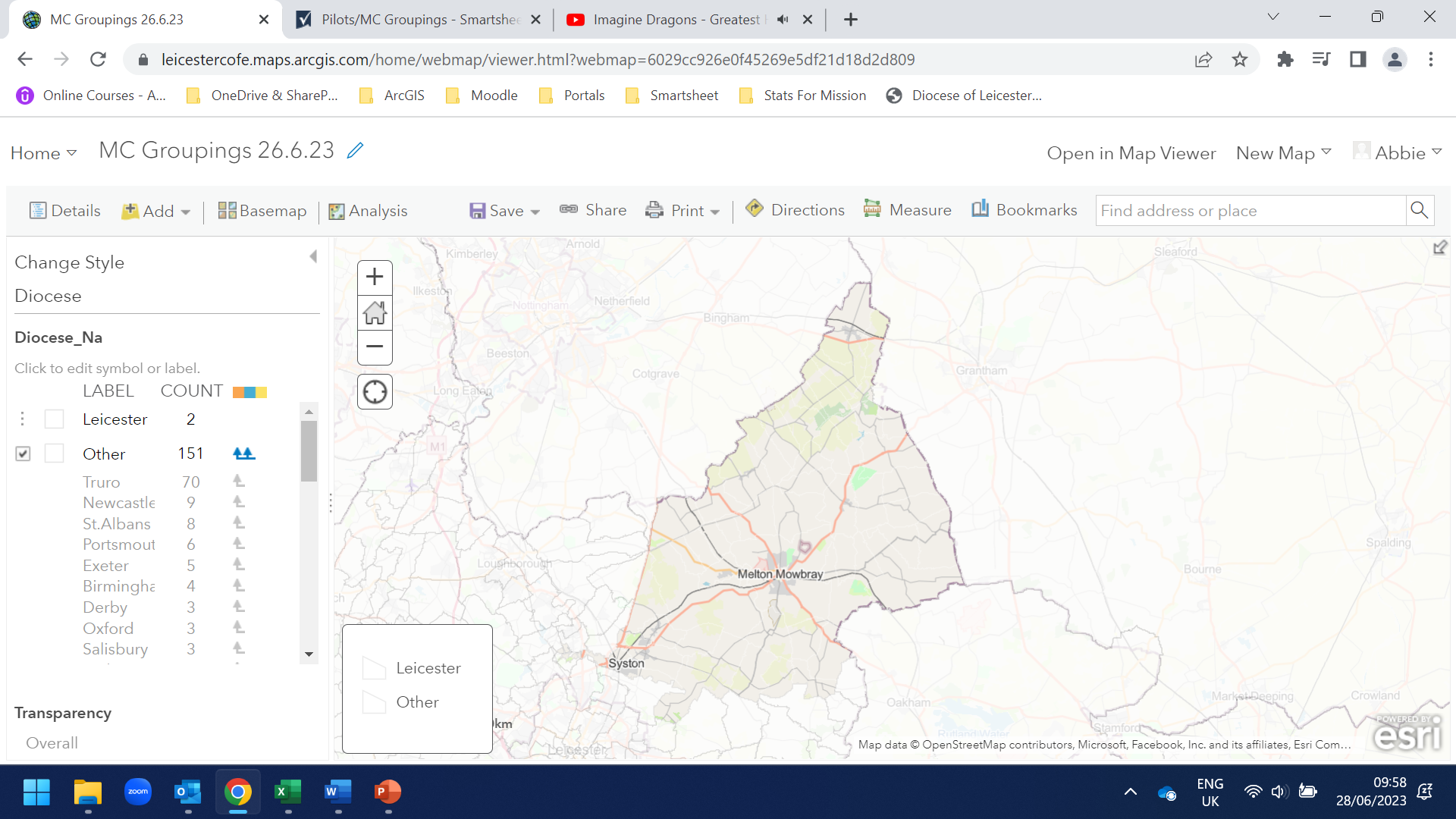 NE Leicestershire Area 1 Geography